Муниципальное бюджетное дошкольное образовательное учреждение «Детский сад комбинированного вида «Виктория» № 16»
город-курорт  Кисловодск
СОЦИОКУЛЬТУРНОЕ СОДЕРЖАНИЕ ОБРАЗОВАТЕЛЬНОГО ПРОЦЕССА  КАК  ПОКАЗАТЕЛЬ  КАЧЕСТВА ДОШКОЛЬНОГО  ОБРАЗОВАНИЯ
Каплунова Светлана Николаевна,
заместитель заведующего по УВР
ФГОС ДО:
1.4. Основные принципы дошкольного образования:6) приобщение детей к социокультурным нормам, традициям семьи, общества и государства;
В образовательных областях:
Социально-коммуникативное развитие направлено на усвоение норм и ценностей, принятых в обществе, включая моральные и нравственные ценности
Познавательное развитие  представления о социокультурных ценностях нашего народа
В образовательных областях:
Художественно-эстетическое развитие
становление эстетического отношения к окружающему миру
Физическое развитие становление ценностей здорового образа жизни
Речевое развитие
владение речью как средством общения и культуры
Комплексно-тематический принцип
Объединение комплекса различных видов специфических детских деятельностей вокруг единой «темы» 

Виды «тем»: «организующие моменты»,         
      «тематические недели», «события»,    
      «реализация проектов», «сезонные явления в  
      природе», «праздники», «традиции» 

Тесная взаимосвязь и взаимозависимость с 
       интеграцией детских деятельностей
Социокультурные ценности:
ДОМ
         И
 СЕМЬЯ
ТРУД ЗЕМНОЙ
МИР ВОКРУГ
НАШЕ ОТЕЧЕСТВО
ТРУД 
ДУШИ
Машины Победы
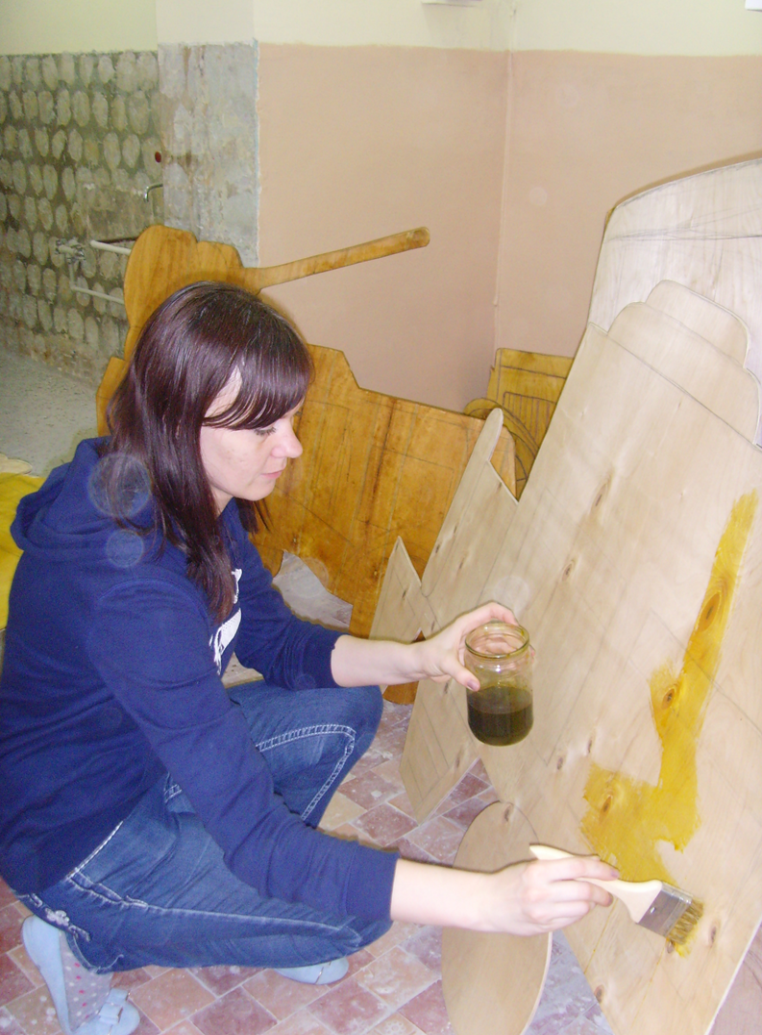 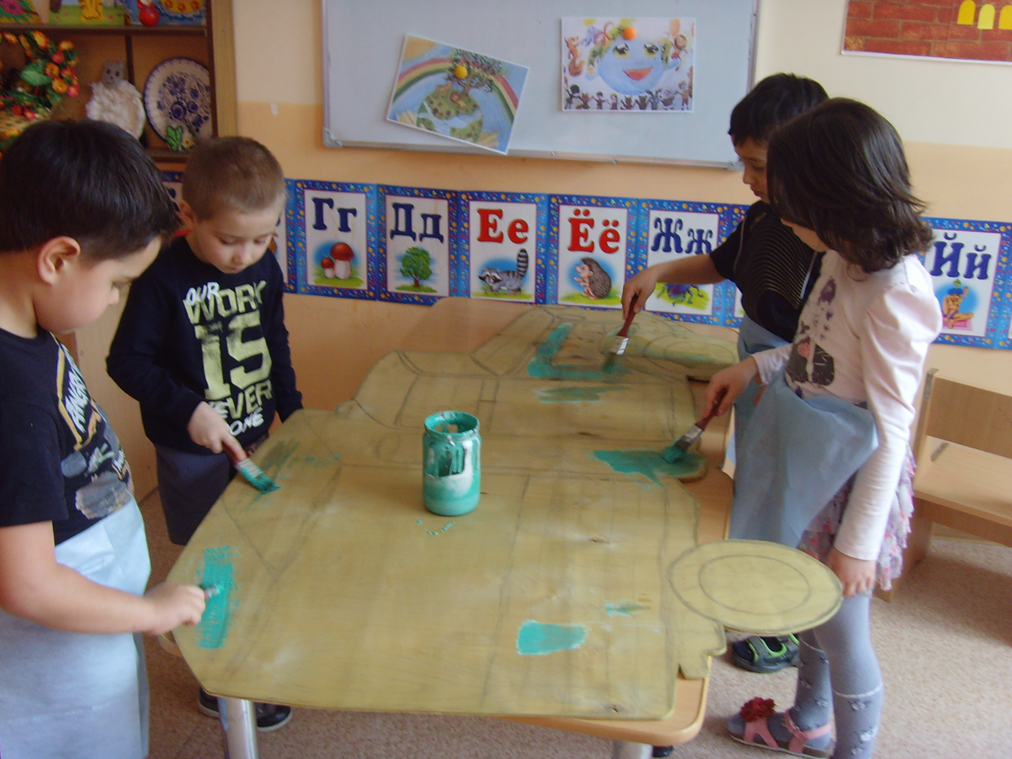 Машины Победы
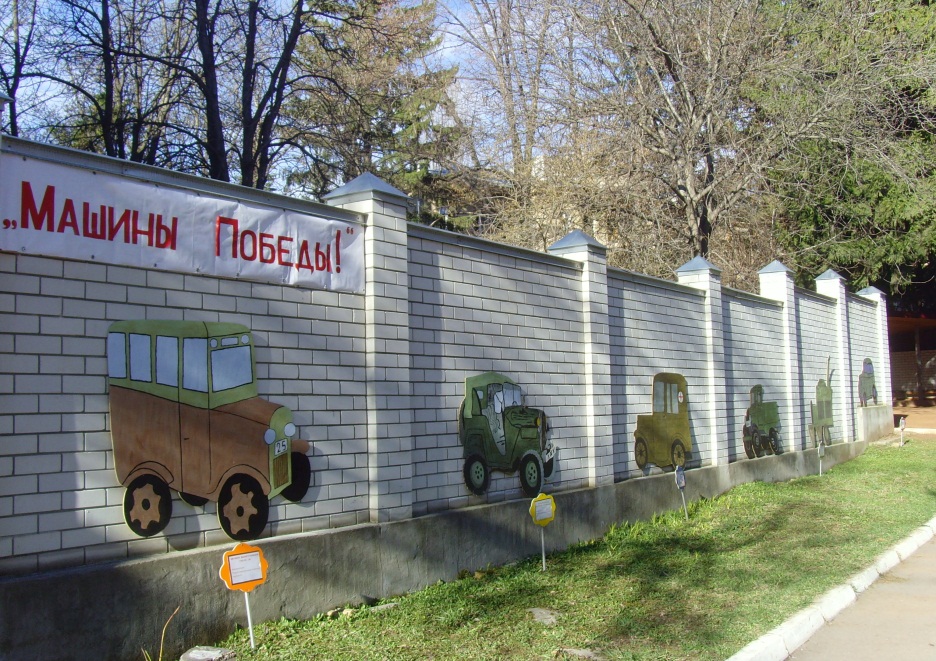 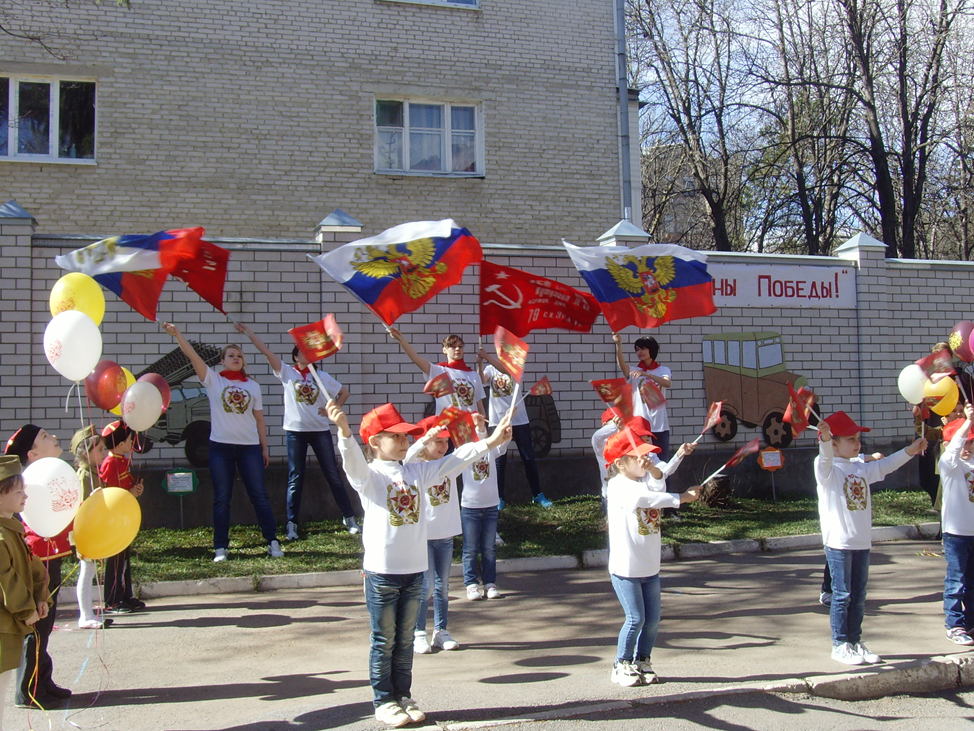 Моя малая родина
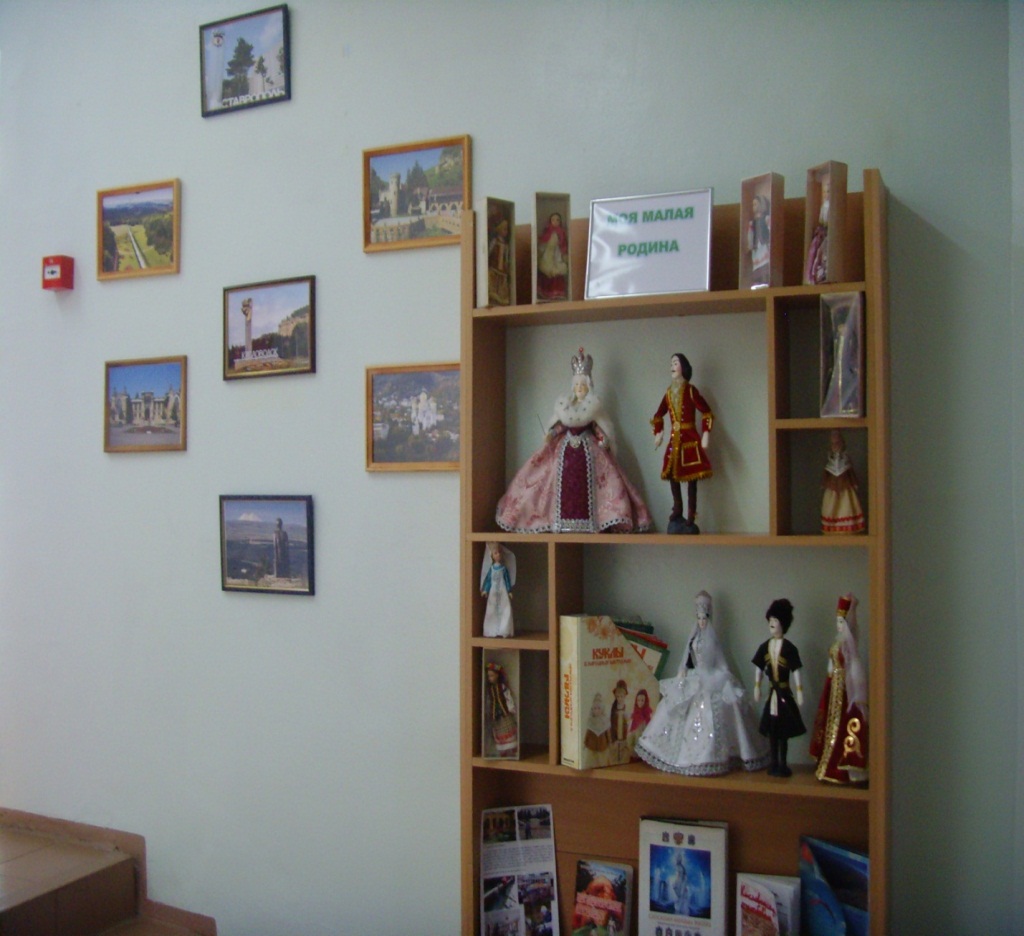 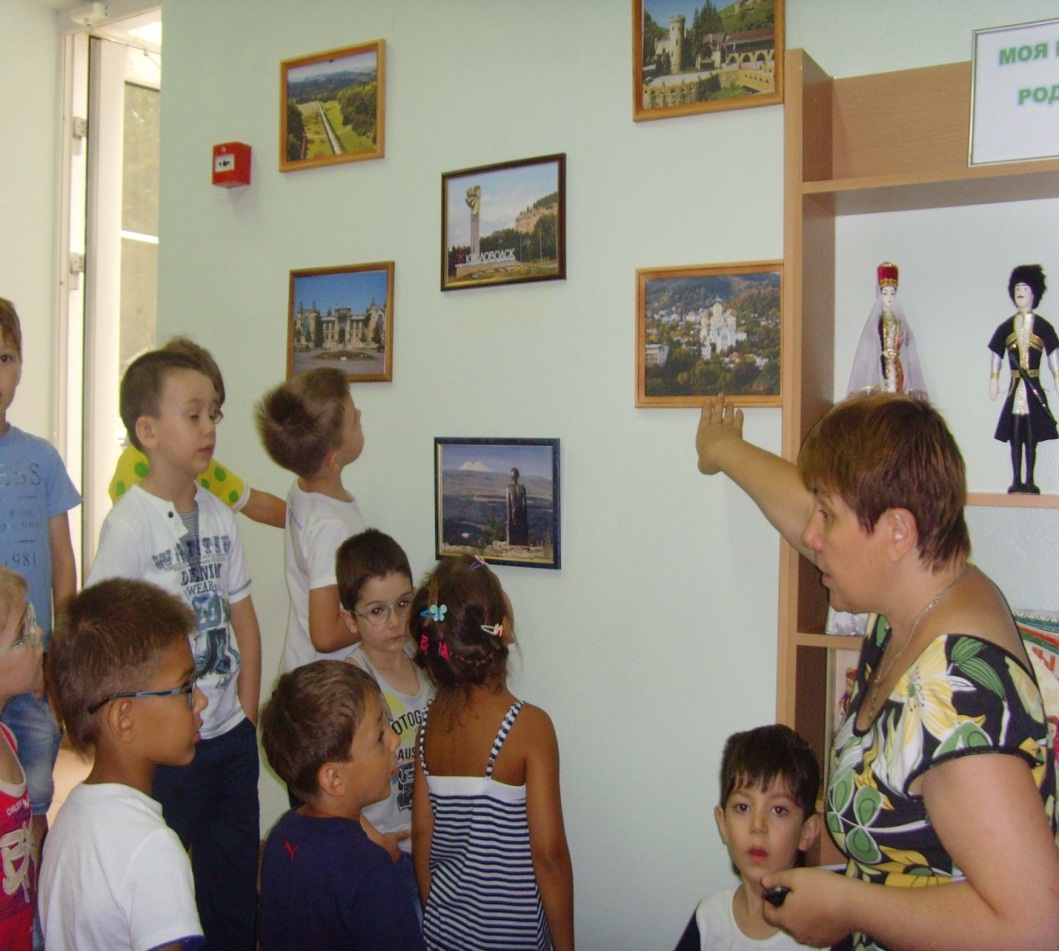 Время милосердия на   Ставрополье
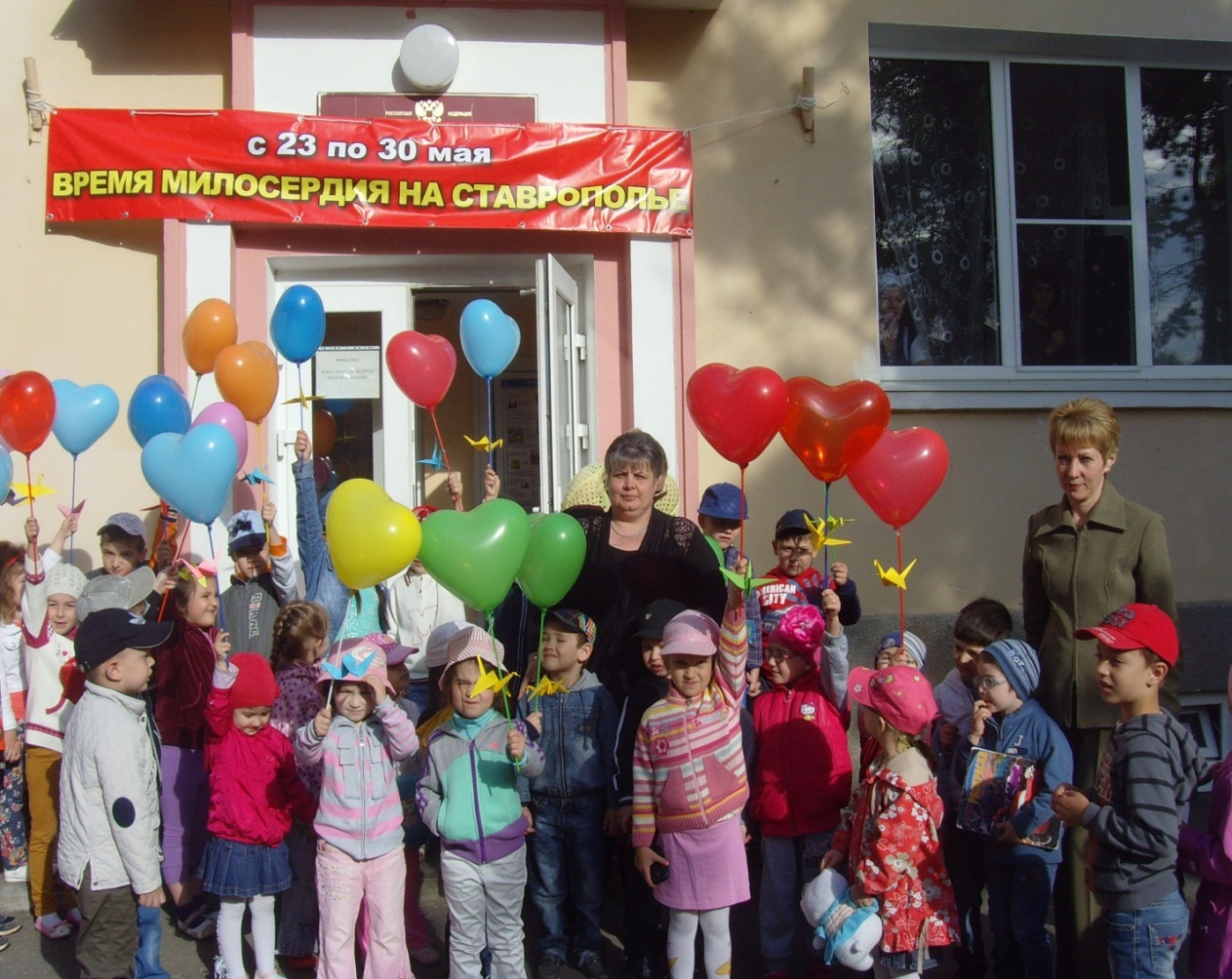 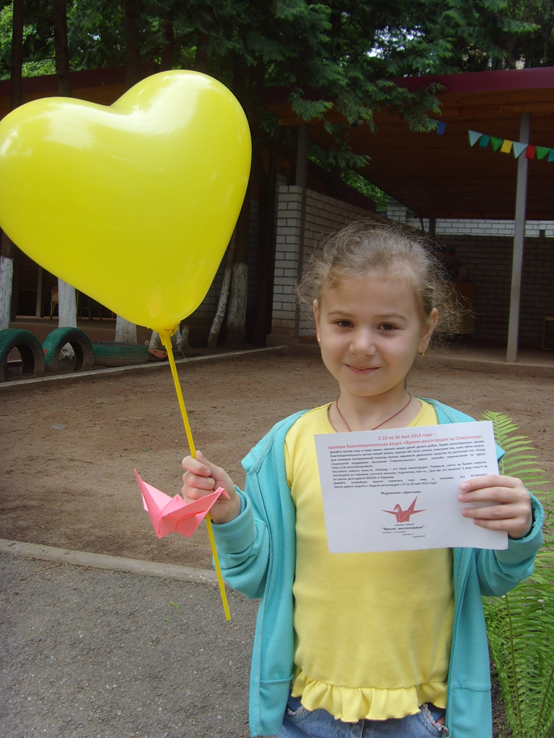 Матрешки всюду славятся и всем народам нравятся!
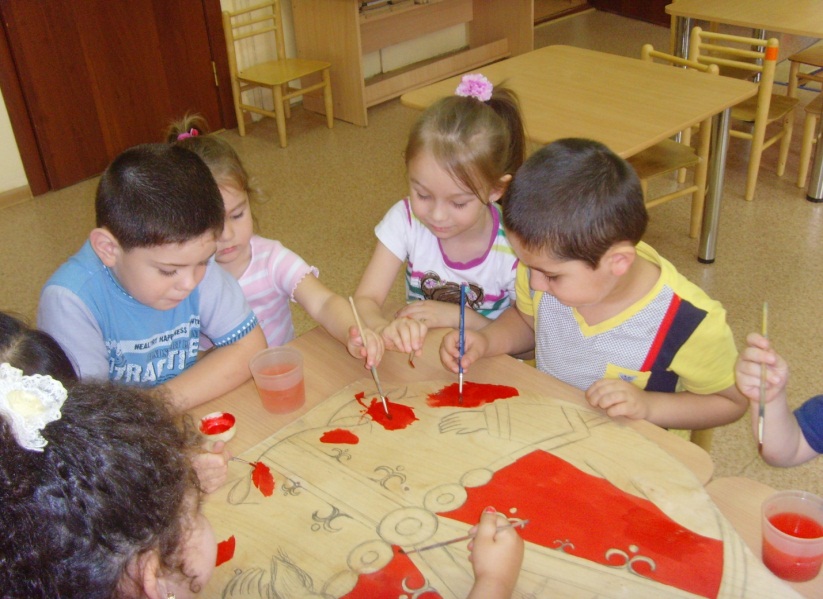 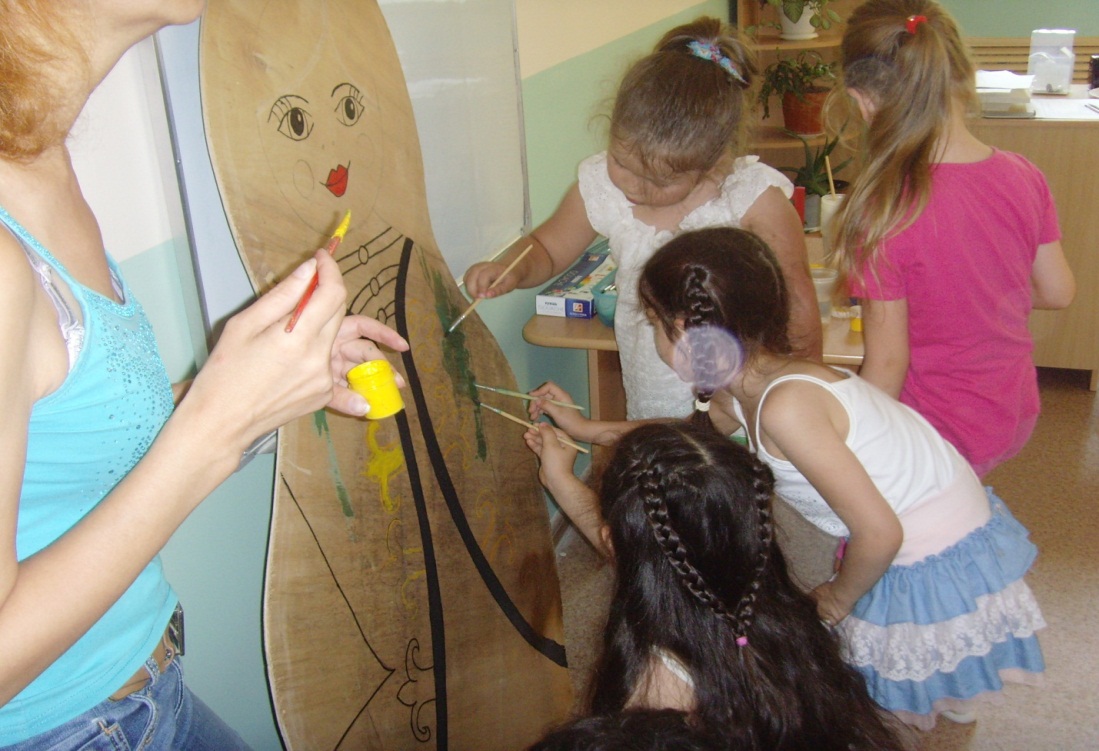 Матрешки всюду славятся и всем народам нравятся!
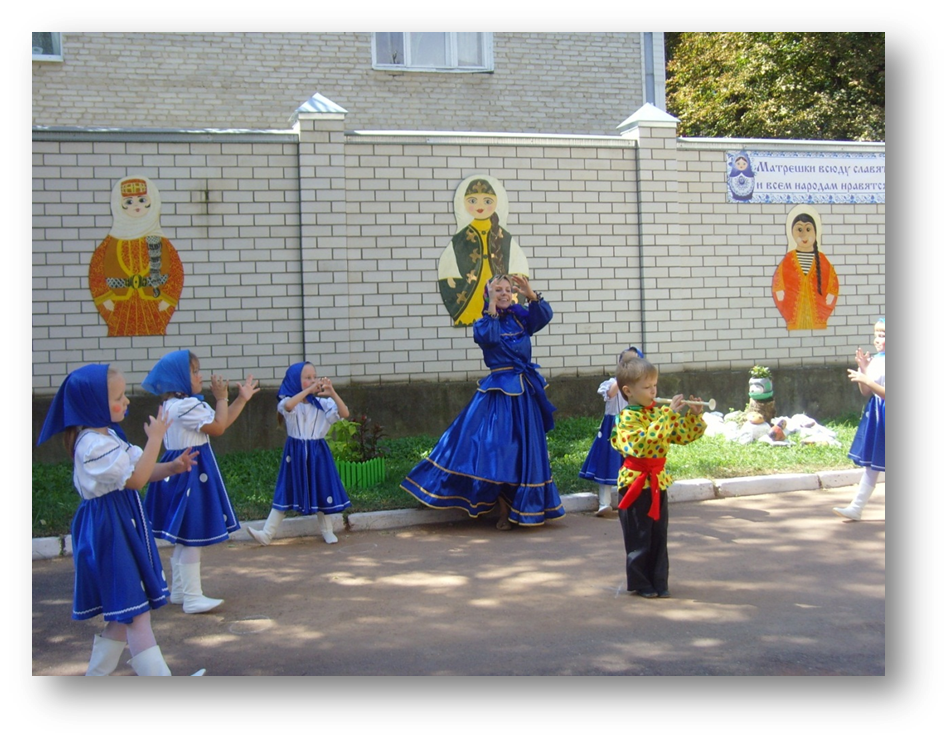 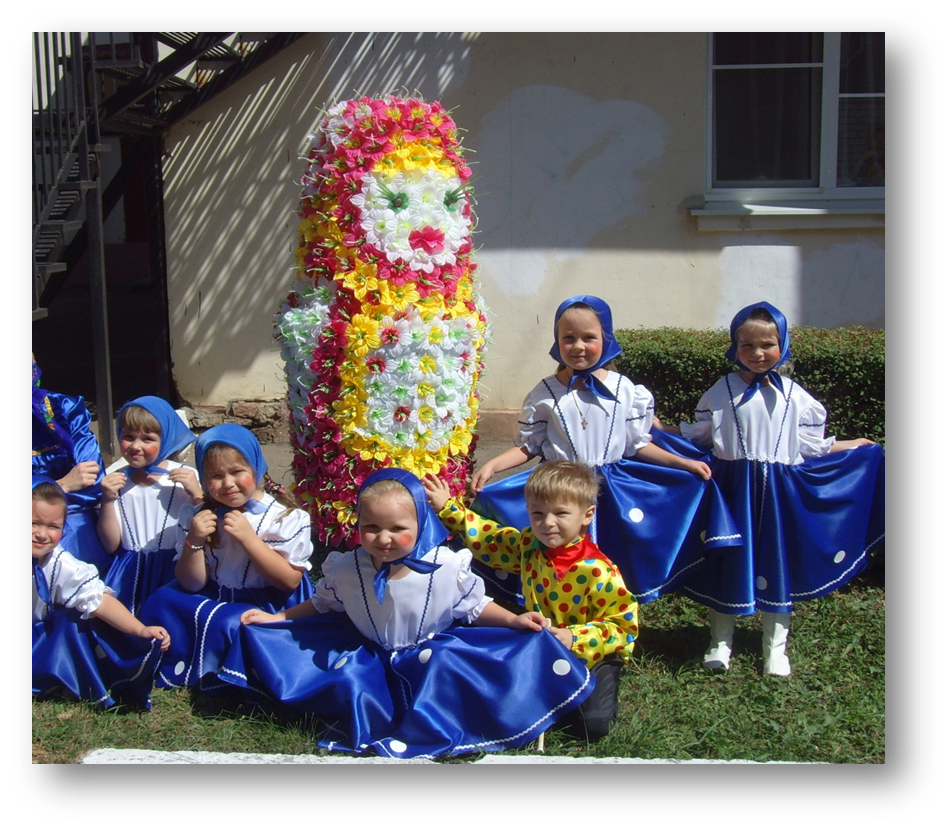 Содержание образования как показатель его качества
Качество образования «задает» качество жизни человека и общества, ибо оно определяется… качеством личностного, мировоззренческого, гражданского развития подрастающего поколения и его эмоционально-ценностного ориентирования в окружающем мире. Отсюда проблема качества образования должна рассматриваться с позиции прежде всего человеческой и социальной ценности образования, так как полноценное образование, полученное человеком, позволяет ему не только овладеть определенными знаниями о природе, человеке, обществе, но и познать самого себя, проявить впоследствии себя в качестве гражданина, семьянина, труженика
Стеркина Р. Б. 
Качество дошкольного образования и основные тенденции его изменения
Муниципальное бюджетное дошкольное образовательное учреждение «Детский сад комбинированного вида «Виктория» № 16»
город-курорт  Кисловодск
СОЦИОКУЛЬТУРНОЕ СОДЕРЖАНИЕ ОБРАЗОВАТЕЛЬНОГО ПРОЦЕССА  КАК  ПОКАЗАТЕЛЬ  КАЧЕСТВА ДОШКОЛЬНОГО  ОБРАЗОВАНИЯ
Каплунова Светлана Николаевна,
заместитель заведующего по УВР